Dimenzioniranje lakih vratila
Pretpostavke pri uvijanju:

1.	pri deformiranju štapa poprečni presjeci ostaju ravni i okomiti na uzdužnu os štapa  

2.	poprečni presjeci zakreću se kao krute figure, tj. ne deformiraju se u svojoj ravnini

3.	naprezanje u smjeru osi x (os štapa) jednako je nuli  Ϭx=0

4.	poprečni presjek je krug ili kružni vijenac

5.	štapovi su ravni i konstantnog presjeka
.

                                                    



					 - kutna deformacija (kut smicanja)

					
					 - modul smicanja
					 
					
					 - naprezanje na uvijanje



					- kut zakreta presjeka


					
					
					
				                       - specifični kut torzije
					       - dopušteni zakretni kut
Temeljni pojmovi i jednadžbe
Ako je prilikom dimenzioniranja vratila opterećenje na savijanje
neznatno, možemo ga zanemariti i tada se radi o lakim vratilima
- laka vratila se dimenzioniraju samo na osnovu opterećenja na 
  uvijanje i to:
	a) s obzirom na čvrstoću (dopuštenom naprezanju        )
	b) s obzirom na deformaciju (dop. zakretnom kutu ϑd)
Dimenzioniranje lakih vratila s obzirom na dopušteno naprezanje
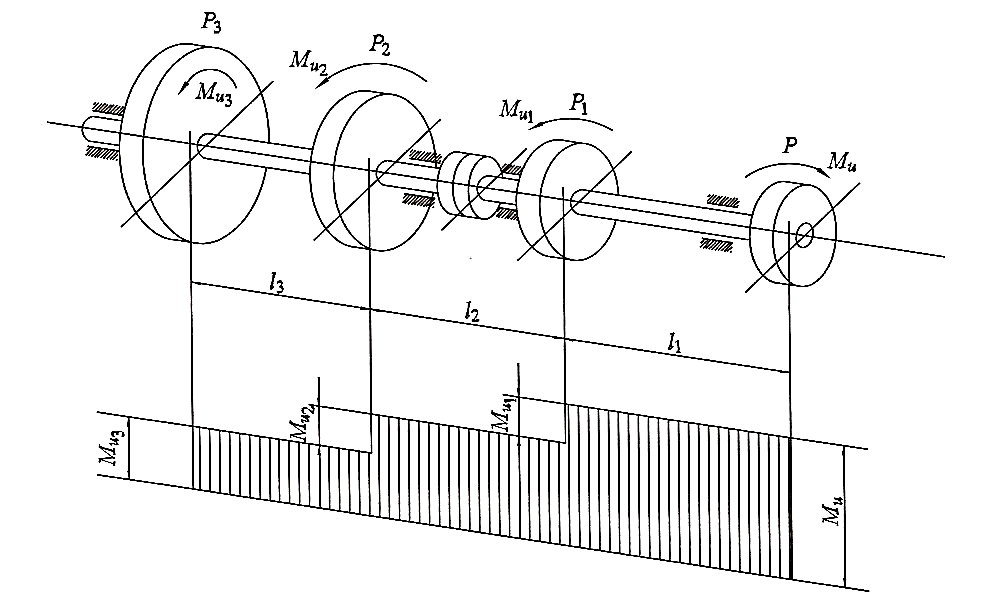 Moment otpora za puni presjek vratila:



Moment otpora za šuplje vratilo:



Omjer promjera vratila:
				
			D – vanjski promjer vratila
			d – unutarnji promjer vratila

- dobivene promjere vratila potrebno je standardizirati
Zadatak 1.
Vratilo kružnog prstenastog presjeka izrađeno iz čelika čvrstoće σM=400 MPa
prenosi snagu P=400 kW pri n=500 okr/min. Izračunajte dimenzije poprečnog
presjeka, ako je naprezanje dinamičko jednosmjerno, a odnos promjera β=0,6.
Provjerite čvrstoću vratila.
Zadano:
σM=400 MPa
P=400 kW
n=500 okr/min
β=0,6

D,d,        =?
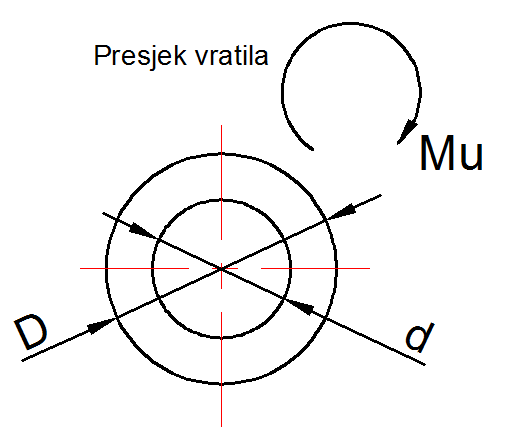 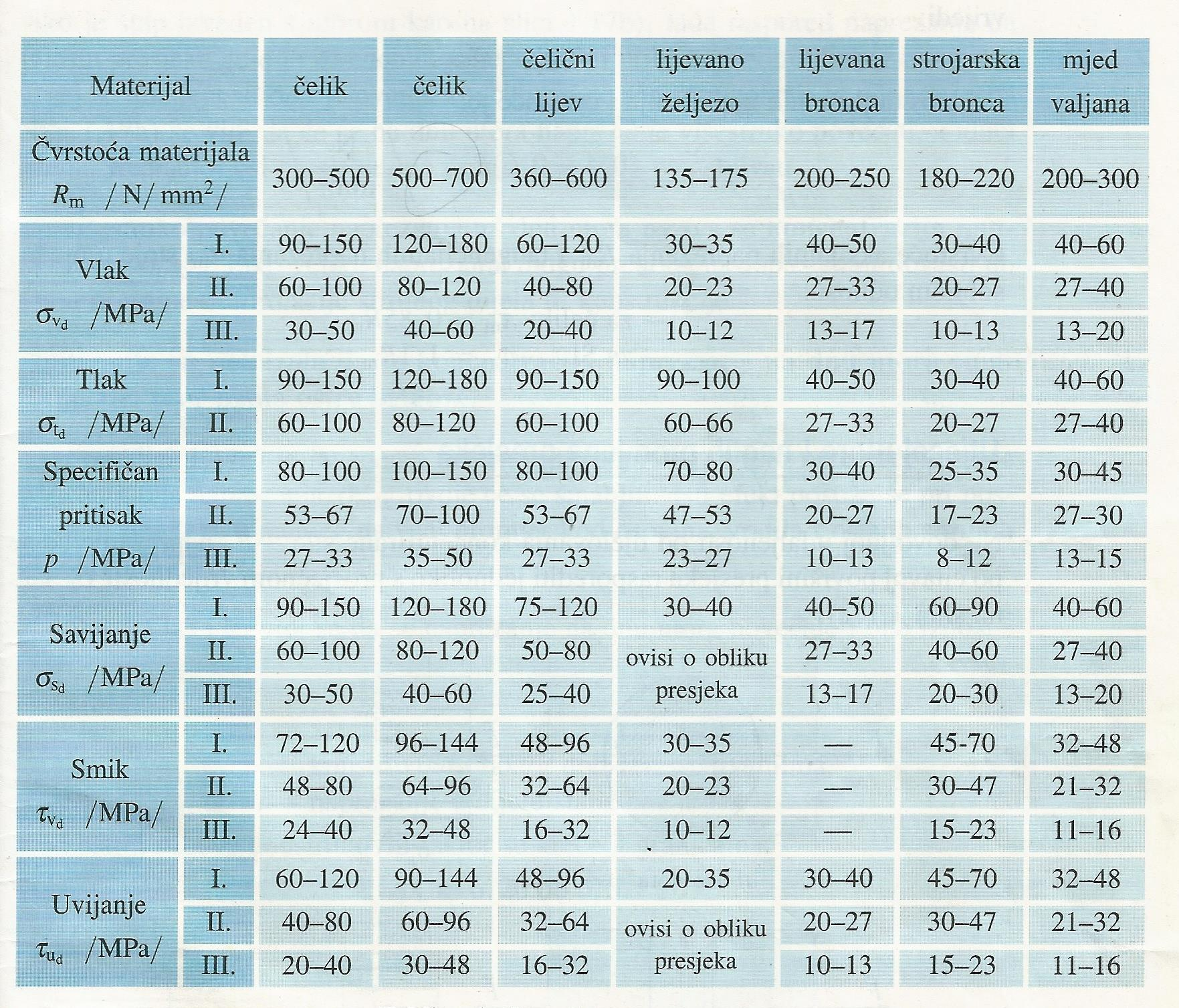 Tablica 1: Dopuštena naprezanja
Zadatak 2.
Vratilo kružnog poprečnog presjeka prenosi okretni moment od 
Mu=250 Nm. Vratilo je izrađeno od čelika čvrstoće σM=400
MPa. Odrediti promjer vratila da se zadovolji uvjet čvrstoće i  
         deformacije.
Zadano:
Mu=250 Nm 
G=80 GPa
L= 1,5 m
    = 0,005 rad/m
  d =?
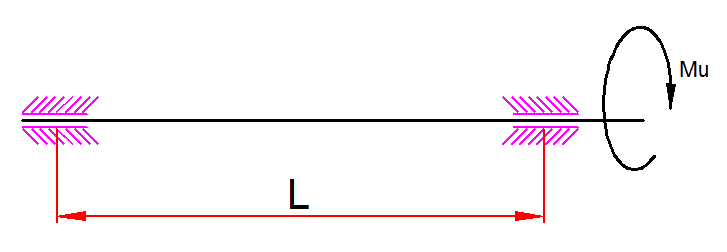 .
-promjer vratila od 22,5 mm zadovoljava uvjet čvrstoće, ali ne i 
 deformacije te je zbog toga minimalni promjer d=50,2 mm
-standardni promjer vratila d=55 mm


Pitanja za ponavljanje:
Što podrazumijevamo pod lakim vratilima?
Kako se dimenzioniraju laka vratila?
Kako dimenzioniramo vratilo kad je u pitanju uvjet čvrstoće, a kako kad je u pitanju uvjet deformacije?